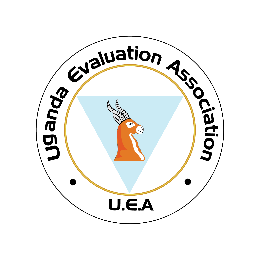 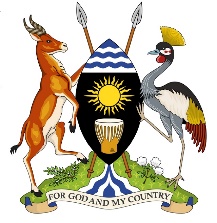 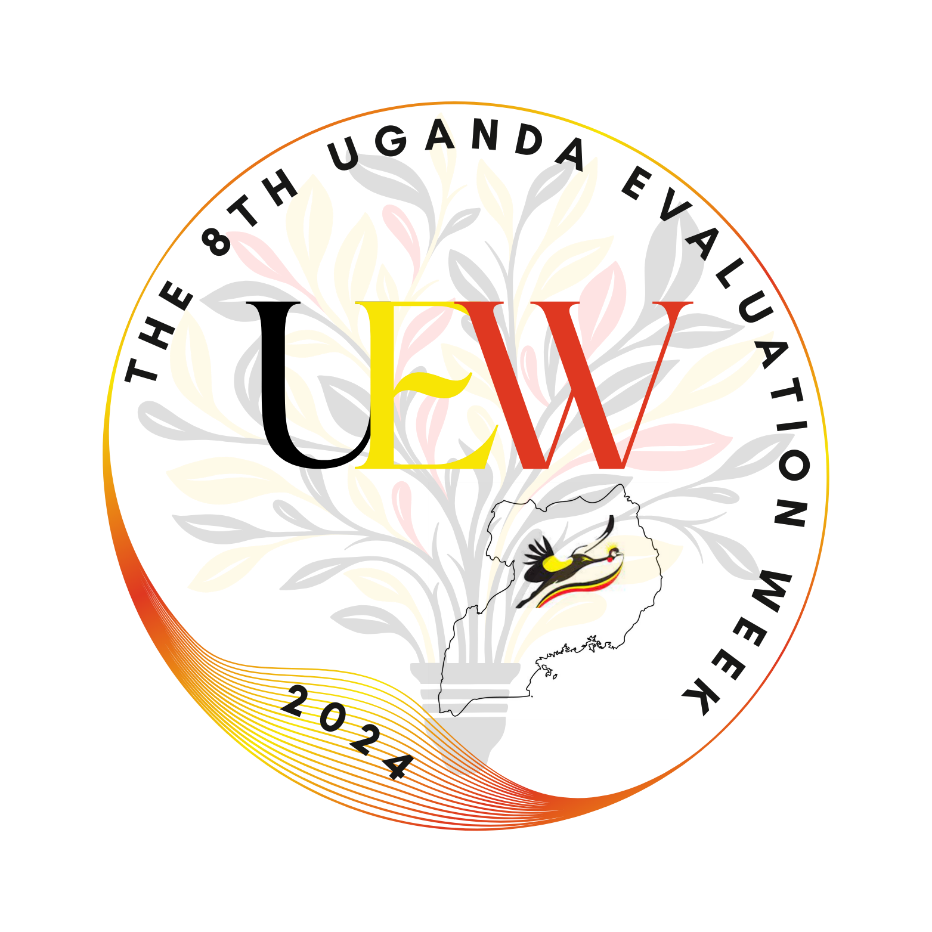 The role of Supreme Audit Institutions in propelling the attainment of Agenda 2030: Lessons from Uganda
Justine Namubiru and Josephine watera
Parliament of uganda
PRESENTATION OUTLINE
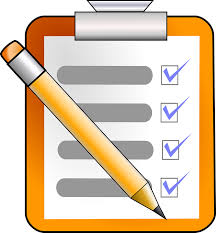 Introduction To Sdgs
Overview Of The Sdg Audit Process
Methodology and criteria of audit
Key findings and actions
Conclusion
INTRODUCTION
The Sustainable Development Goals (SDGS) also referred to as the 2030 agenda are a set of 17 aspirational goals elaborated through 169 targets and 232 indicators. The UN member states are expected to use SDGS to frame their agenda and political policies over the 15 years from January, 2016 to December, 2030.
AUDIT OVERVIEW
METHODOLOGY
Using both qualitative and quantitative analysis techniques
The results of the interviews were corroborated with the reports produced by the respective technical working groups on the progress of their adaptation process.
AUDIT CRITERIA
The sources of criteria used for this audit were derived from the following documents reviewed:
a) UN, Transforming Our World: The 2030 Agenda For Sustainable Development
b) SDG Coordination Framework- Uganda
c) Results and Reporting Framework and The National Standardized Indicator (NSI) Framework – Uganda, 
d) Public Finance and Management Act, 2015 – Uganda
e) Uganda’s Second National Development Plan (NDP II)-2015/16-2019/20
AUDIT CRITERIA
f) The Comprehensive National Development Planning Framework (CNDPF) – Uganda
g) The National Policy on Public Sector Monitoring and Evaluation (2013)
h) Review Report On Uganda’s Readiness for Implementation of the 2030 Agenda
i) IDI – Auditing Preparedness for Implementation of SDGS – Guidance for Supreme Audit Institutions
j) The Addis Ababa Action Agenda of The Third International Conference on Financing for Development, 2015.
KEY AUDIT QUESTIONS AND FOCUS
Key audit findings and actions taken
1. Integration of the SDGs into national planning strategies, policies and processes
The NPA had not undertaken the process of assessing the applicability and nationalising the 17 goals and the 169 targets. There was no report to demonstrate that NPA organised a consultative process to integrate the SDGs into National context, for instance: Goal 14 still read “Conserve and sustainably use the oceans, seas and marine resources for sustainable development
The NPA together with UNDP conducted a policy and institutional gap analysis to inform further integration of SDGs in 2019.As at the 2024 country review report on SDGs, there is better alignment to country context
Key audit findings and actions taken
2. Alignment of policies, budgets, and programmes to the SDGs
-Roadmap on SDGs in place
-SDG secretariat established under NDP
-SDG Technical Working Groups established in MDAs
-The assessment formulae for the Certificate of Compliance (CoC) enhanced to include integration at sector and MDA level.
-Introduction of SDG section in the Government Annual Performance Reports
-The NPA had not mapped and communicated the applicable targets and indicators for each sector, MDA, LGs, private partners and CSOs. 
-No assessment of alignment for sectors, MDAs and LGs plans to SDGs was undertaken. 
-No framework to guide SDG mainstreaming. 
-No structured forum to harmonise planned interventions by government and all non-government actors, such as, NGOs and private parties, to avoid duplication of efforts.
Key audit findings and actions taken
3. Creating ownership and engaging stakeholders in integrating the SDGs into the national context
-There were no specific SDG outreaches organised to engage and get views of various stakeholders at regional and local government levels for consideration in the preparation process.
-The TWG on communication and advocacy had so far developed a communication framework for SDGs but was yet to develop the communication and advocacy strategy. 
-The MoICT&NG with support from UNDP had translated SDGs awareness messages into 10 local languages in form of brochures, there was no evidence of having disseminated them to sectors, MDAs, LGs and communities as intended.
-The level of public awareness on SDGs in the country remained low.
-Full constitution and operationalisation of the communication and advocacy TWG.
-Wide publicity of SDG with campaigns like “Tondeka Mabega”
-Holding of National SDG conferences to facilitator stakeholder engagements
Key audit findings and actions taken
4. Resources and capacities for implementing the 2030 Agenda
-MoFPED was in the process of developing a domestic revenue mobilization strategy in line with the set target under the NDPII.
-The existing and potential partnerships have not been mapped to harness synergies of the Whole of Government (WoG) perspective for the 2030 Agenda. 
-There was no adequate mobilisation of resources required to facilitate SDG TWGs to undertake their preparedness activities
In 2020, the NPA developed the NDPIII to provide a tentative cost for the SDGs and other Agenda that will guide MoFPED in resource mobilisation over 10 years.
Key audit findings and actions taken
5. Monitoring, follow up, review and reporting on progress towards the implementation of the 2030 agenda
-UBOS was yet to establish comprehensive baseline data on all applicable targets that would be used to track progress for SDGs implementation. 
-The data gap analysis of indicators for SDGs at program/ service delivery points had however not taken place. 
-The process for identification and incorporation of applicable indicators into NSI framework was delayed by non-prioritization of the activity and failure to operationalize the Data TWG by UBOS.
-The baseline data that describes the status on applicable indicators prior to implementation had not been classified and communicated to all implementing MDAs and Local Governments for purposes of tracking progress.
The UBOS identified SDG indicators mapped to the National Standard Indicator Framework. UBOS constituted data working groups for each of the SDG goals.
Conclusion
Product B
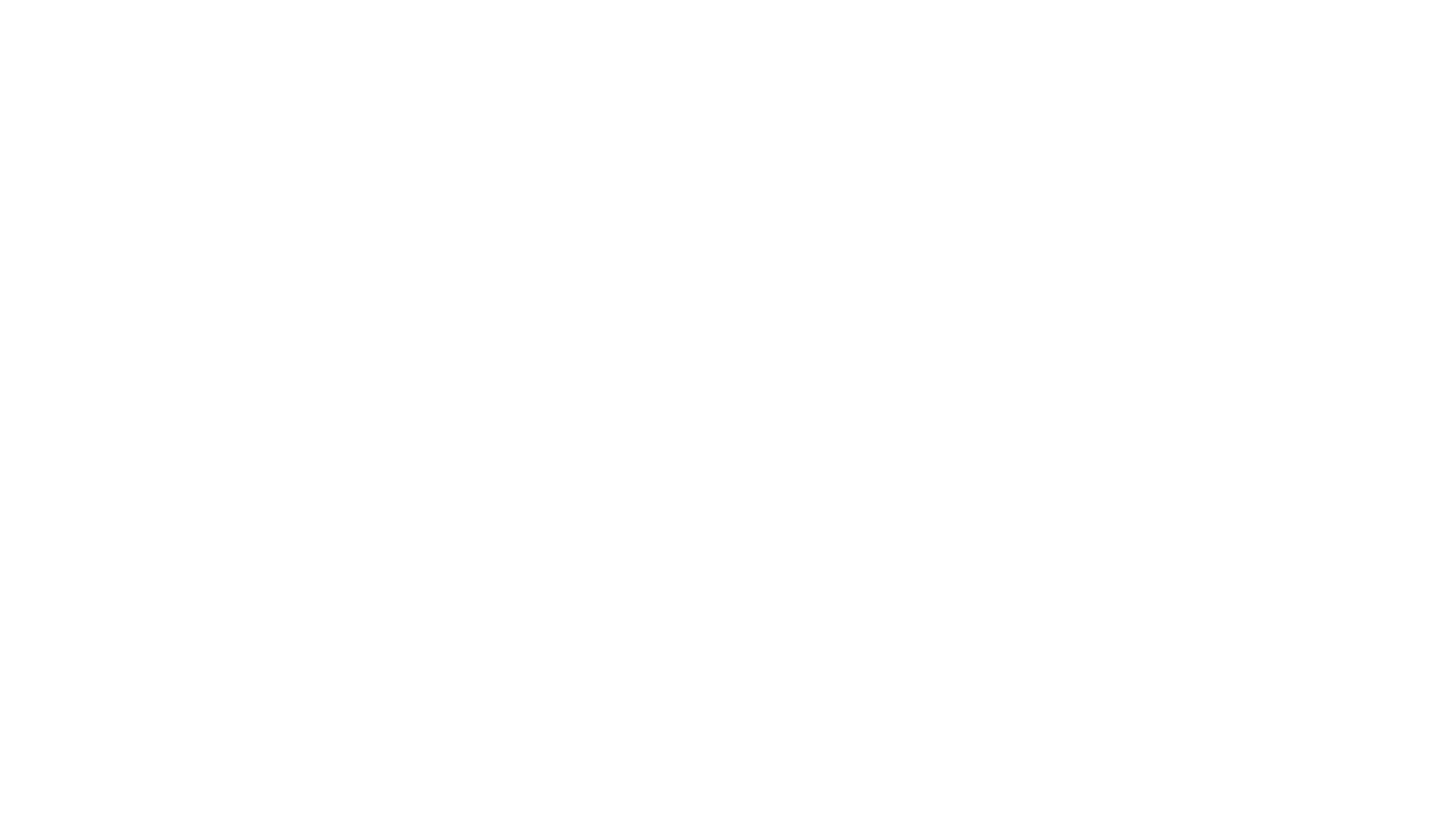 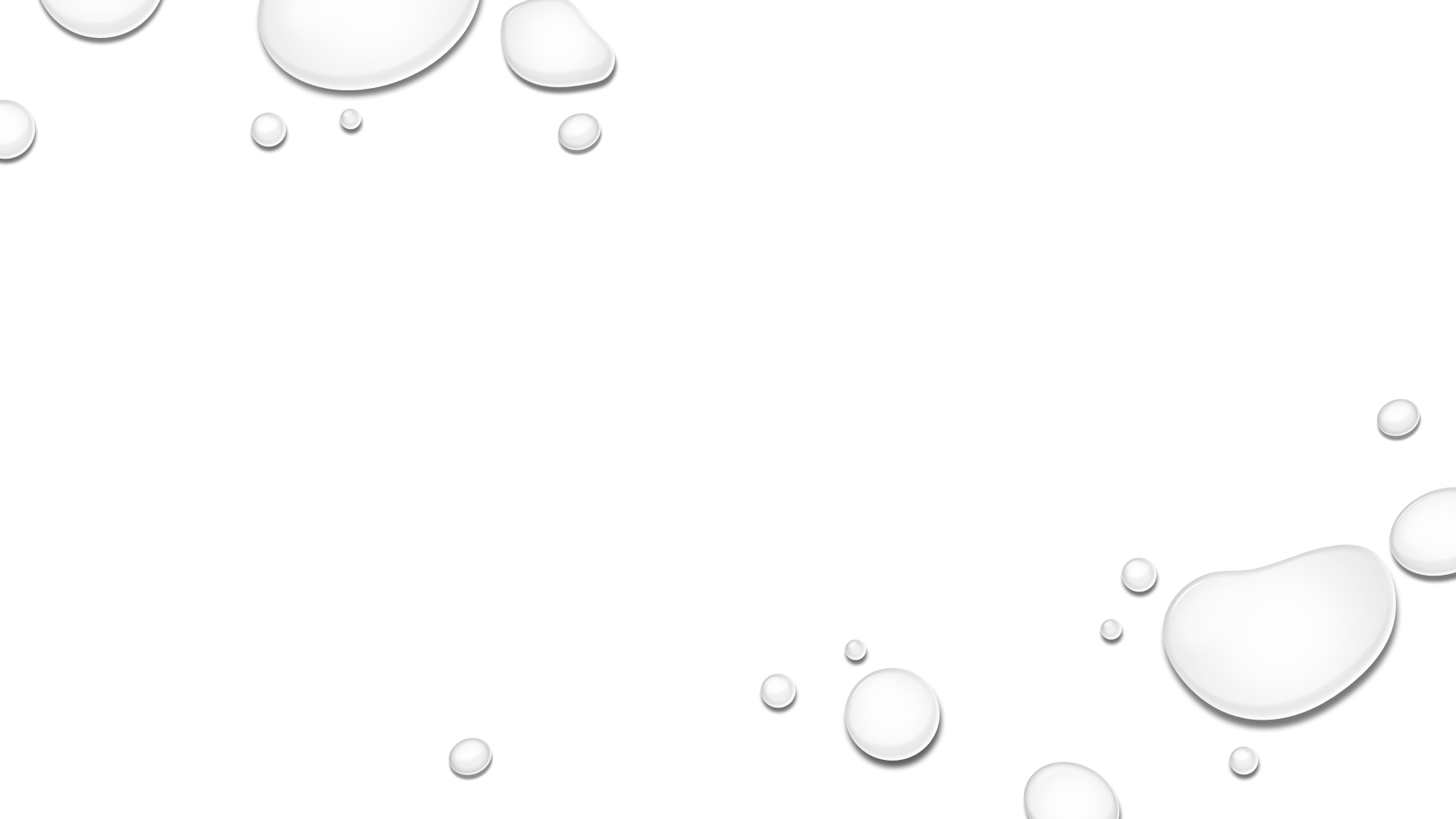 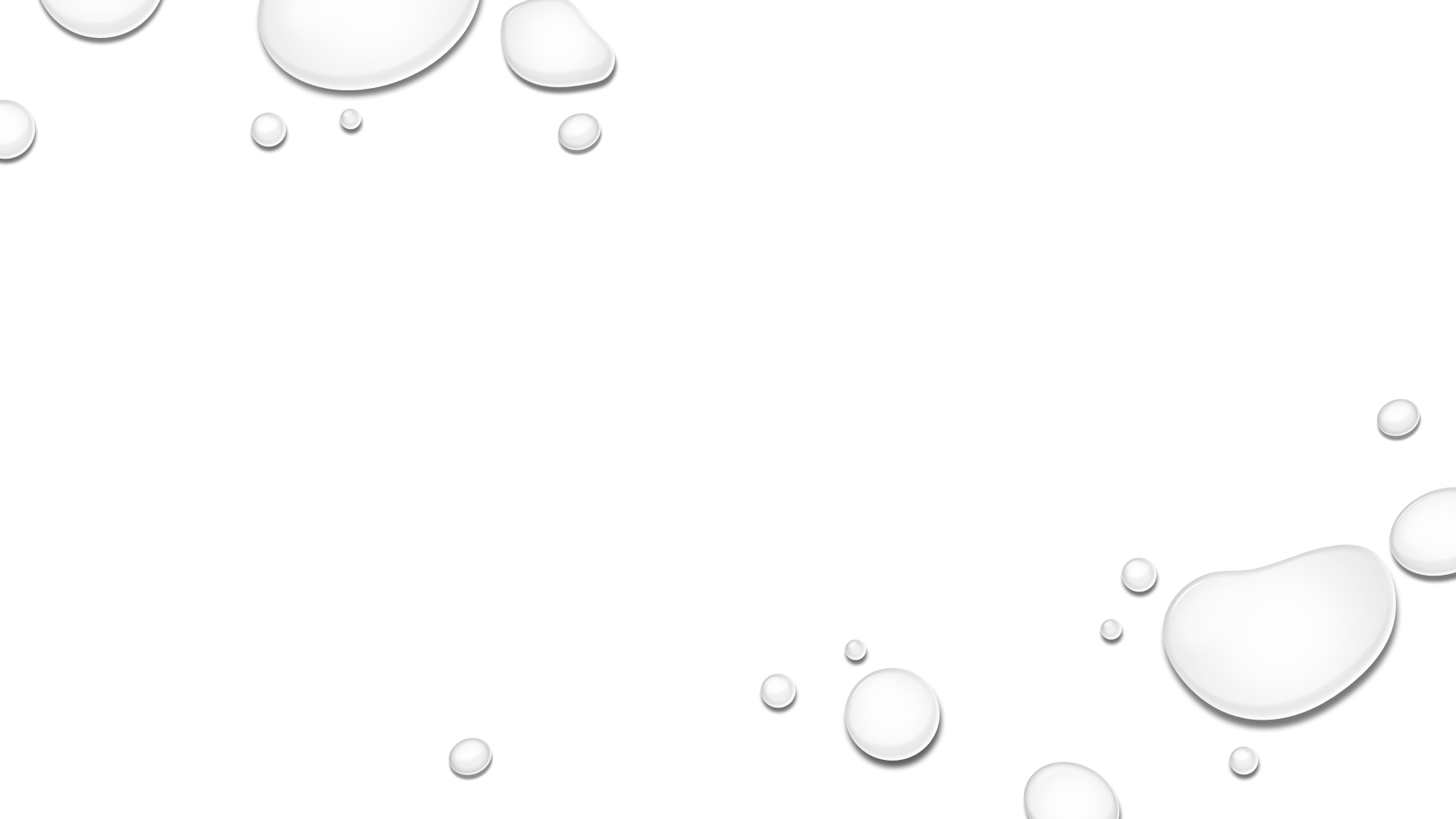 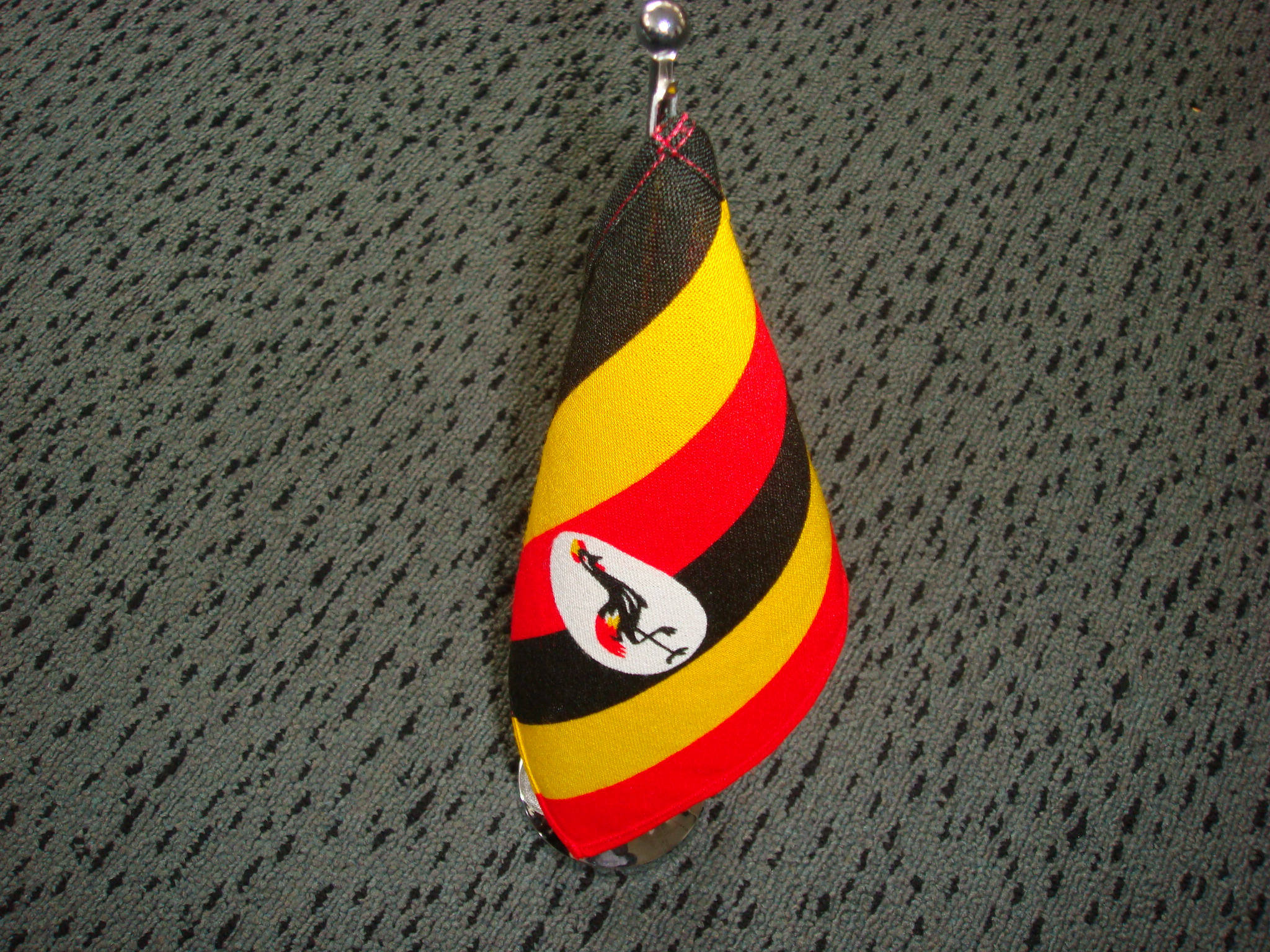 THANK YOU